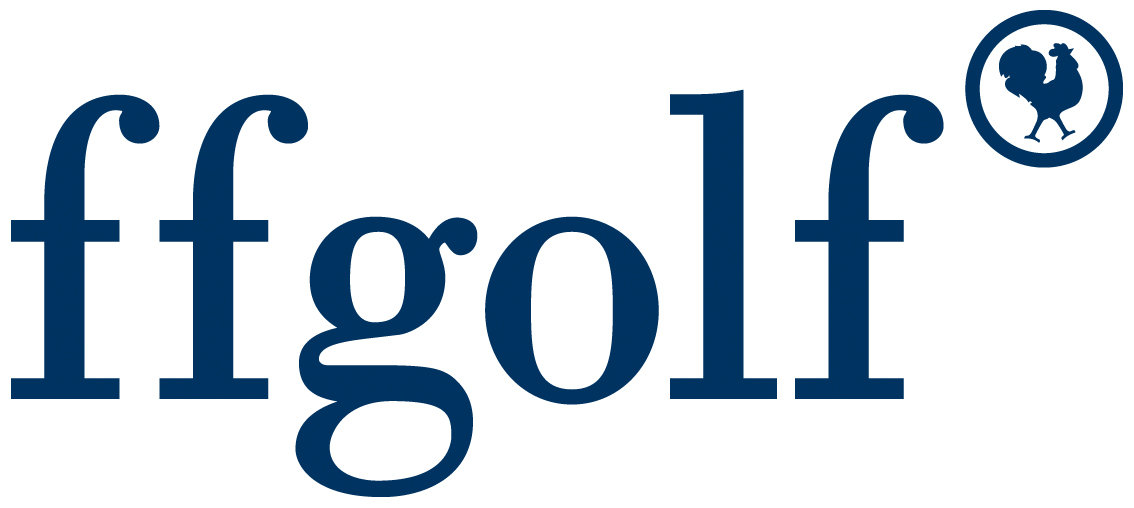 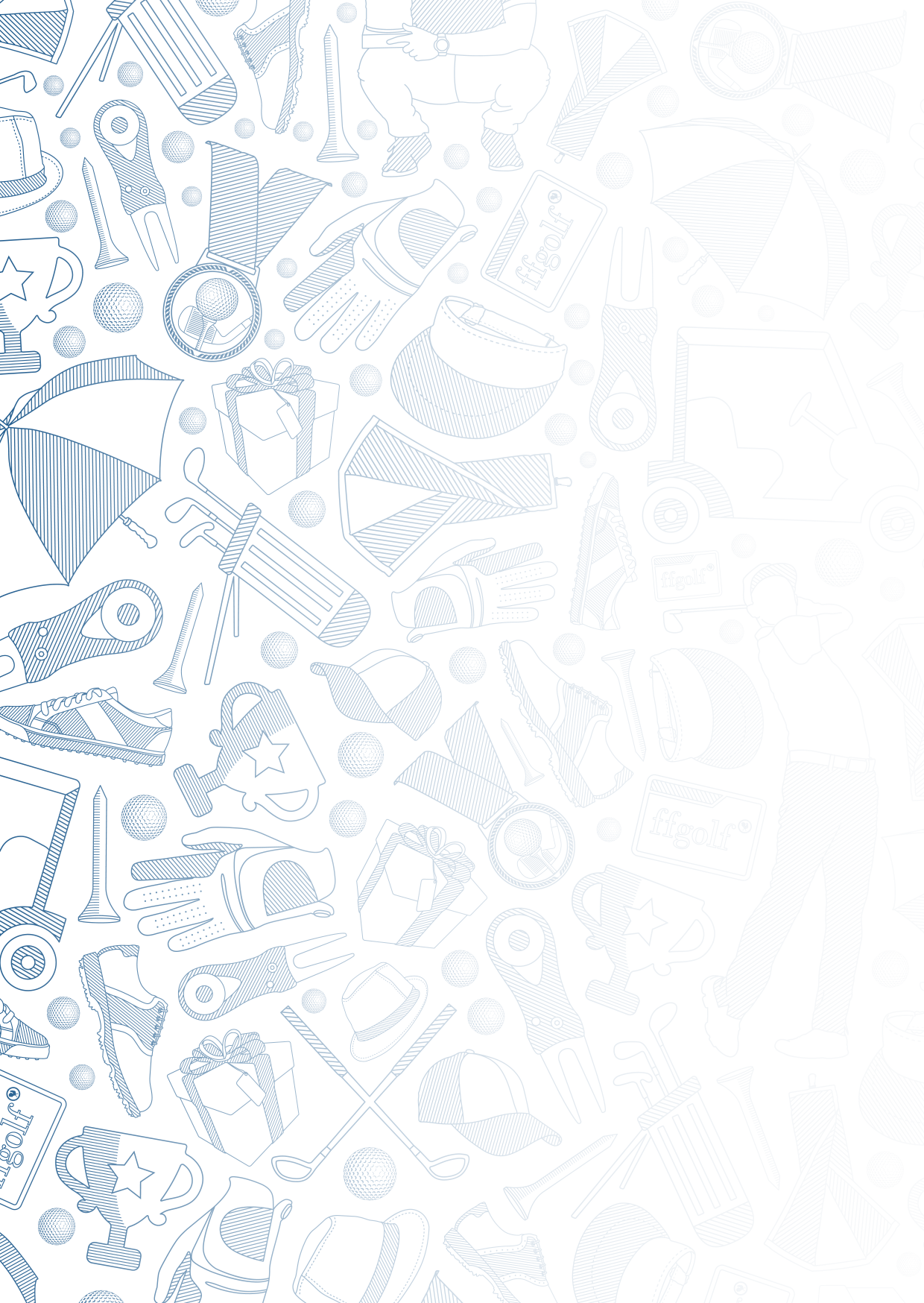 Lutte contre la 
propagation du Covid-19

FICHES REFLEXES
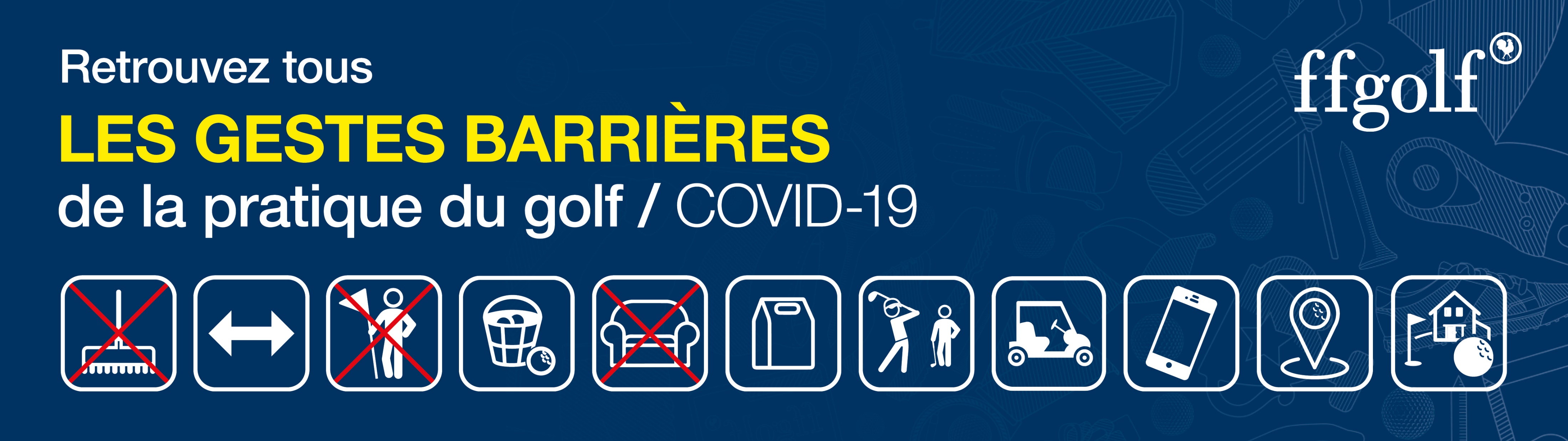 mai 2020
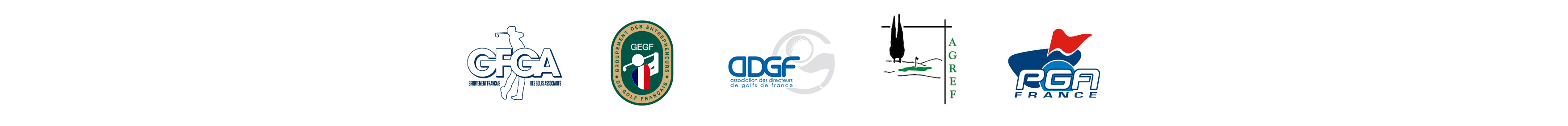 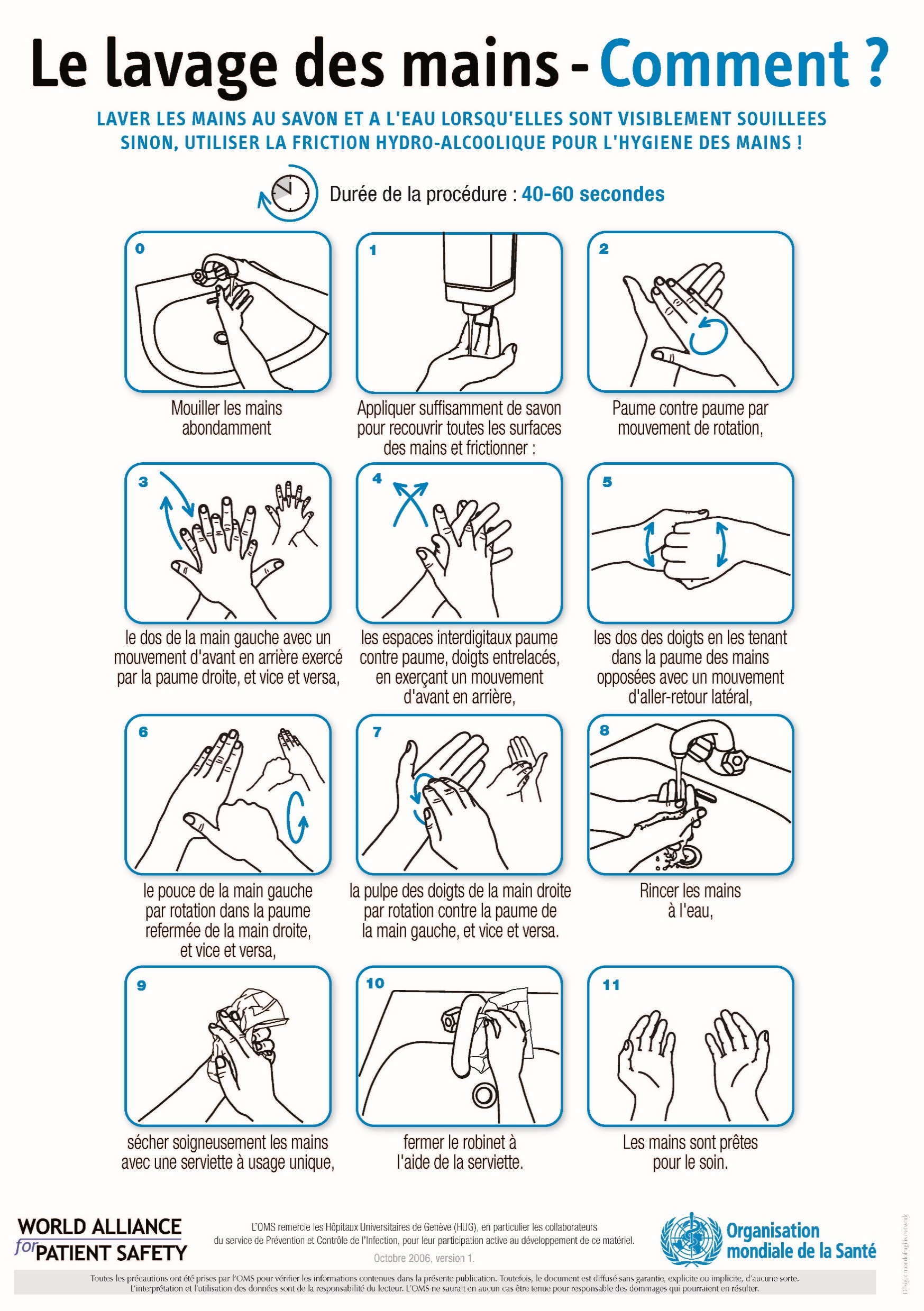 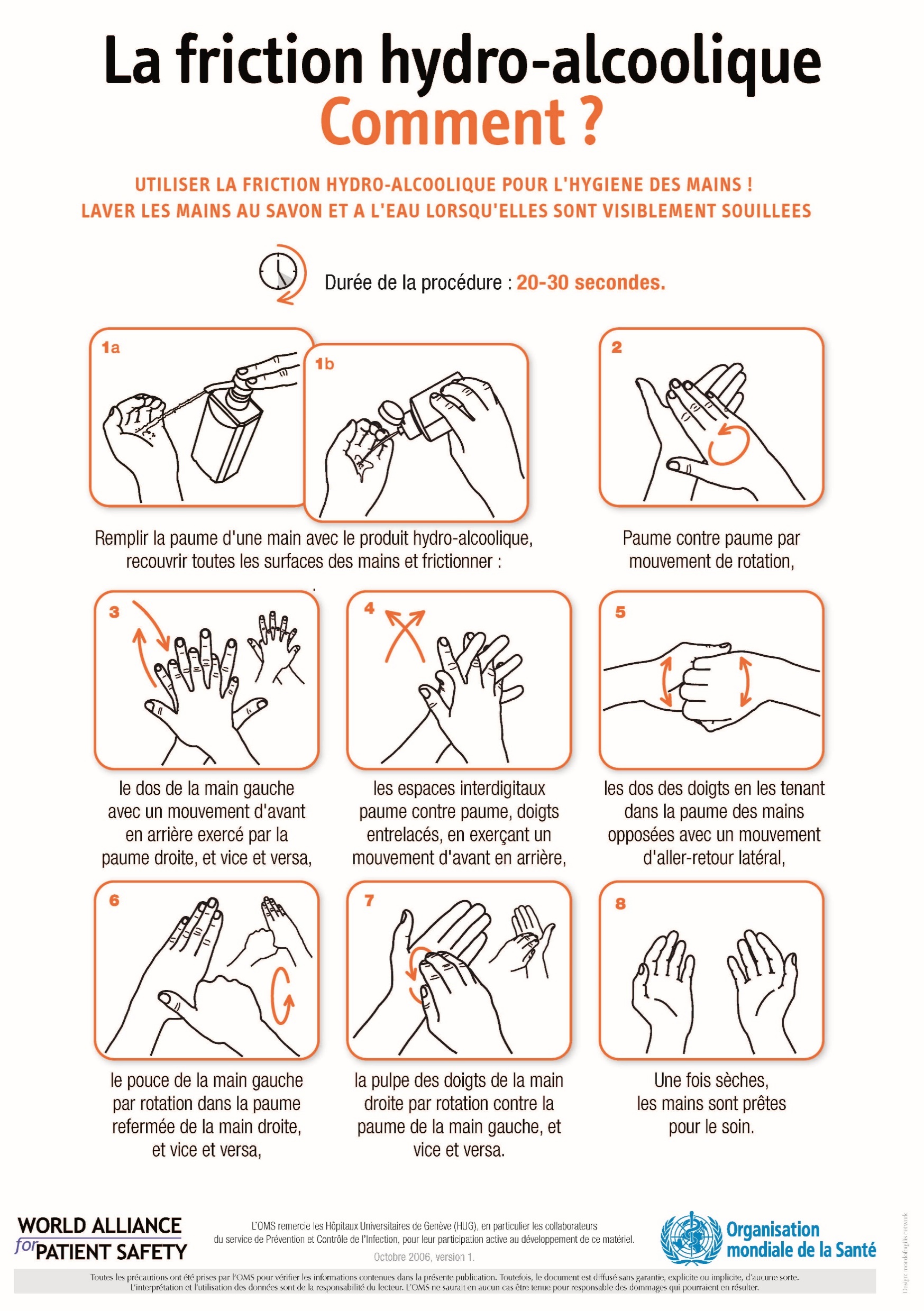 Comment mettre et enlever un masque chirurgical
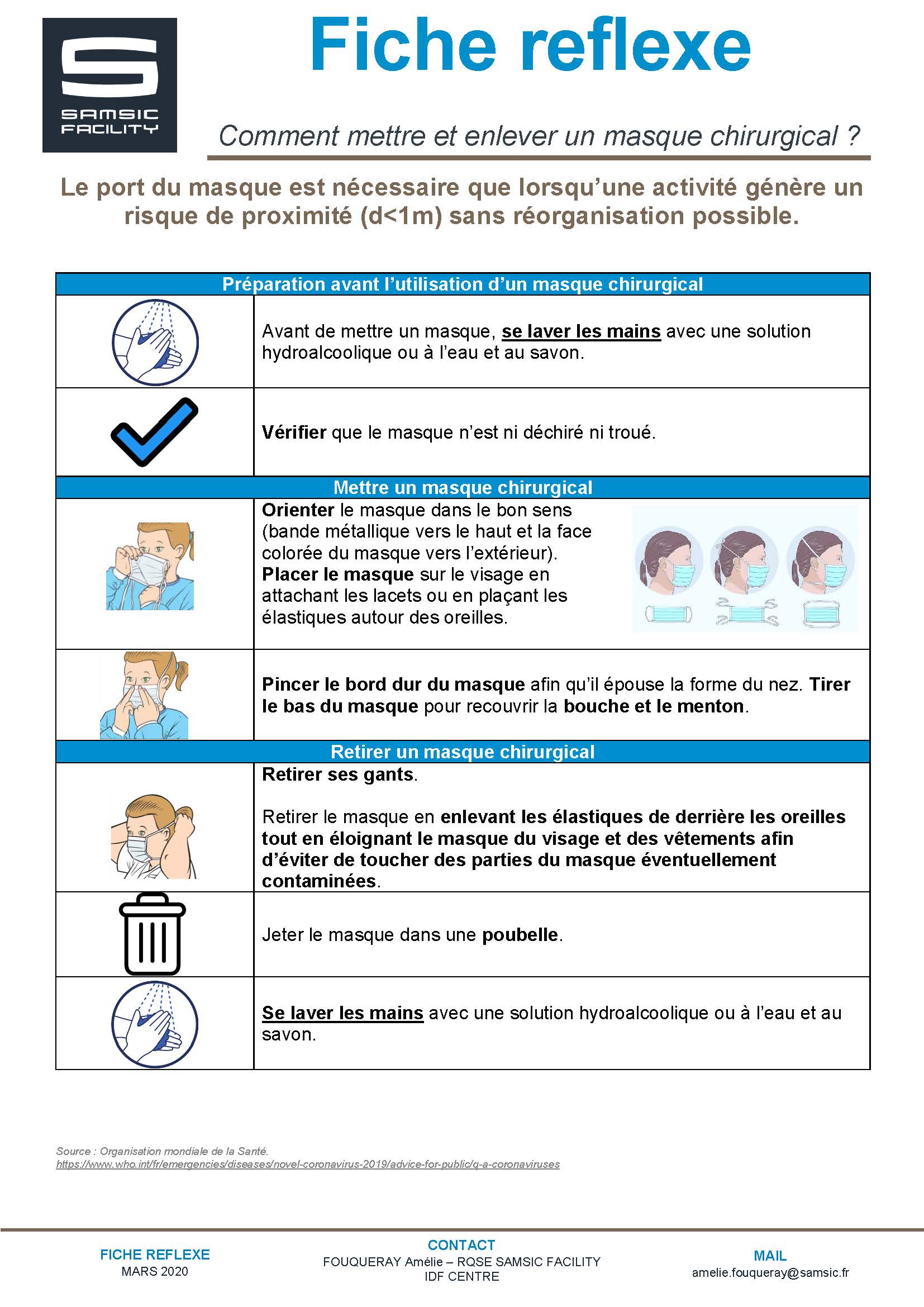 Comment mettre et enlever 
un appareil de protection respiratoire (FFP2/FFP3)
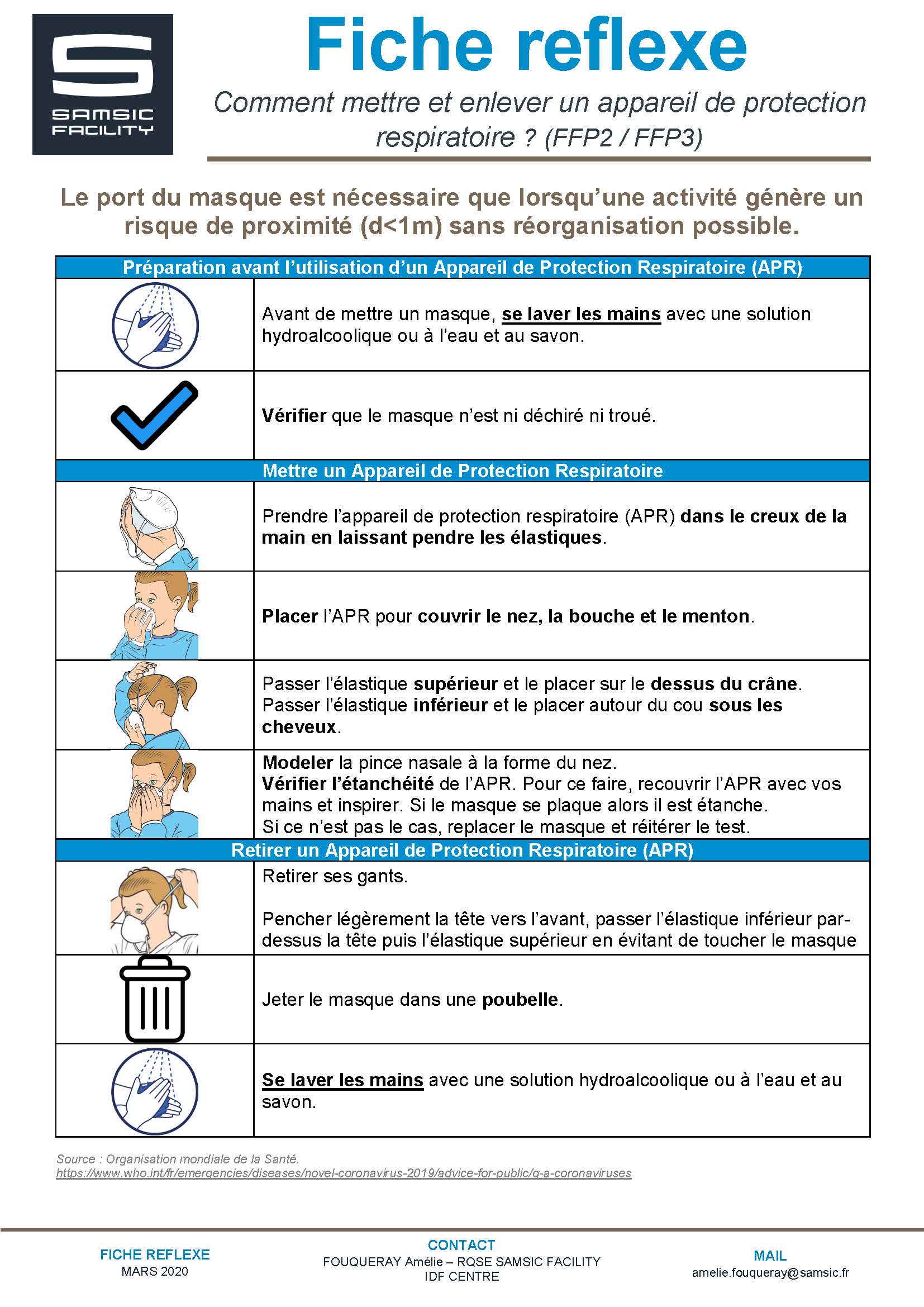 Comment mettre et enlever des gants
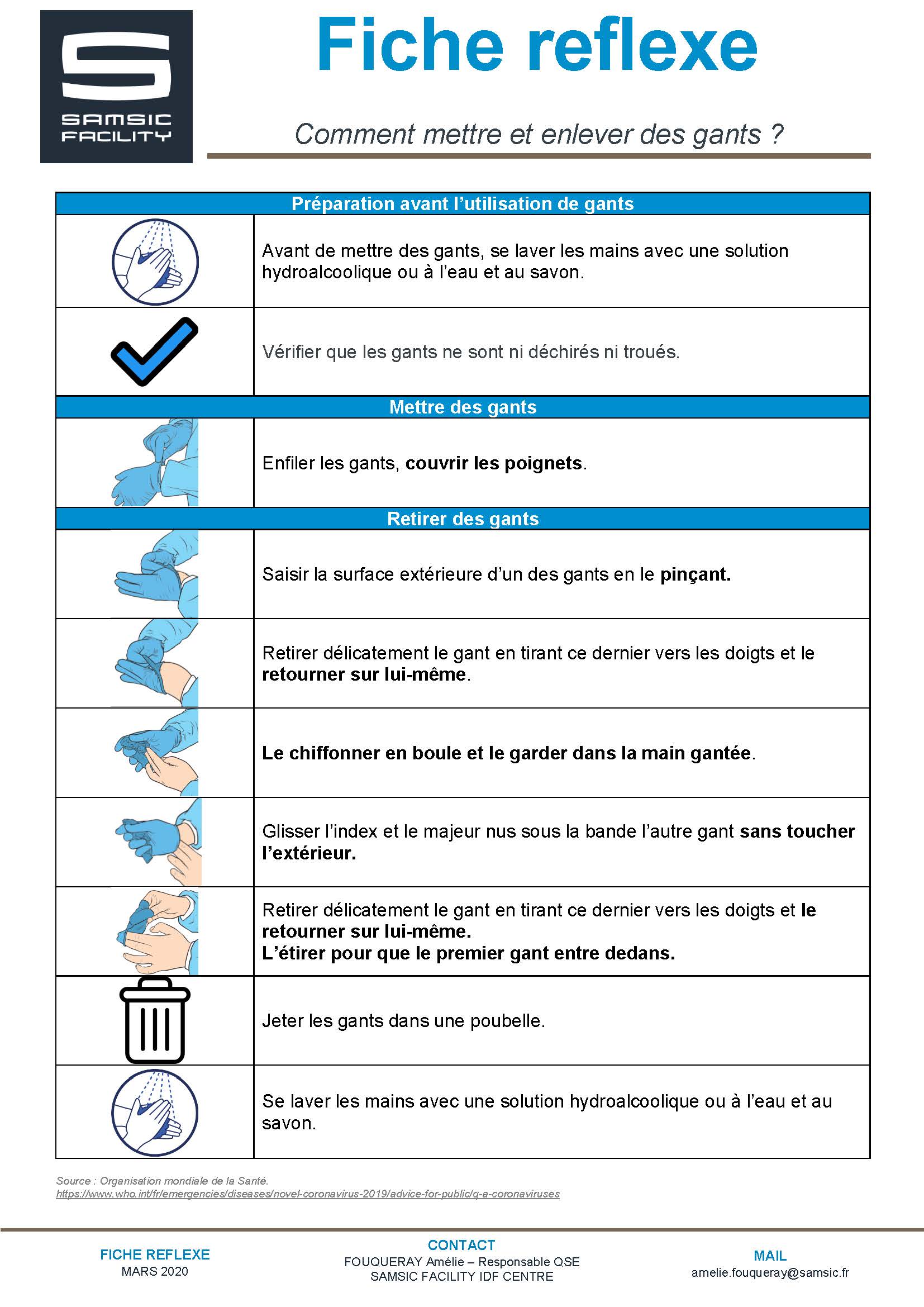